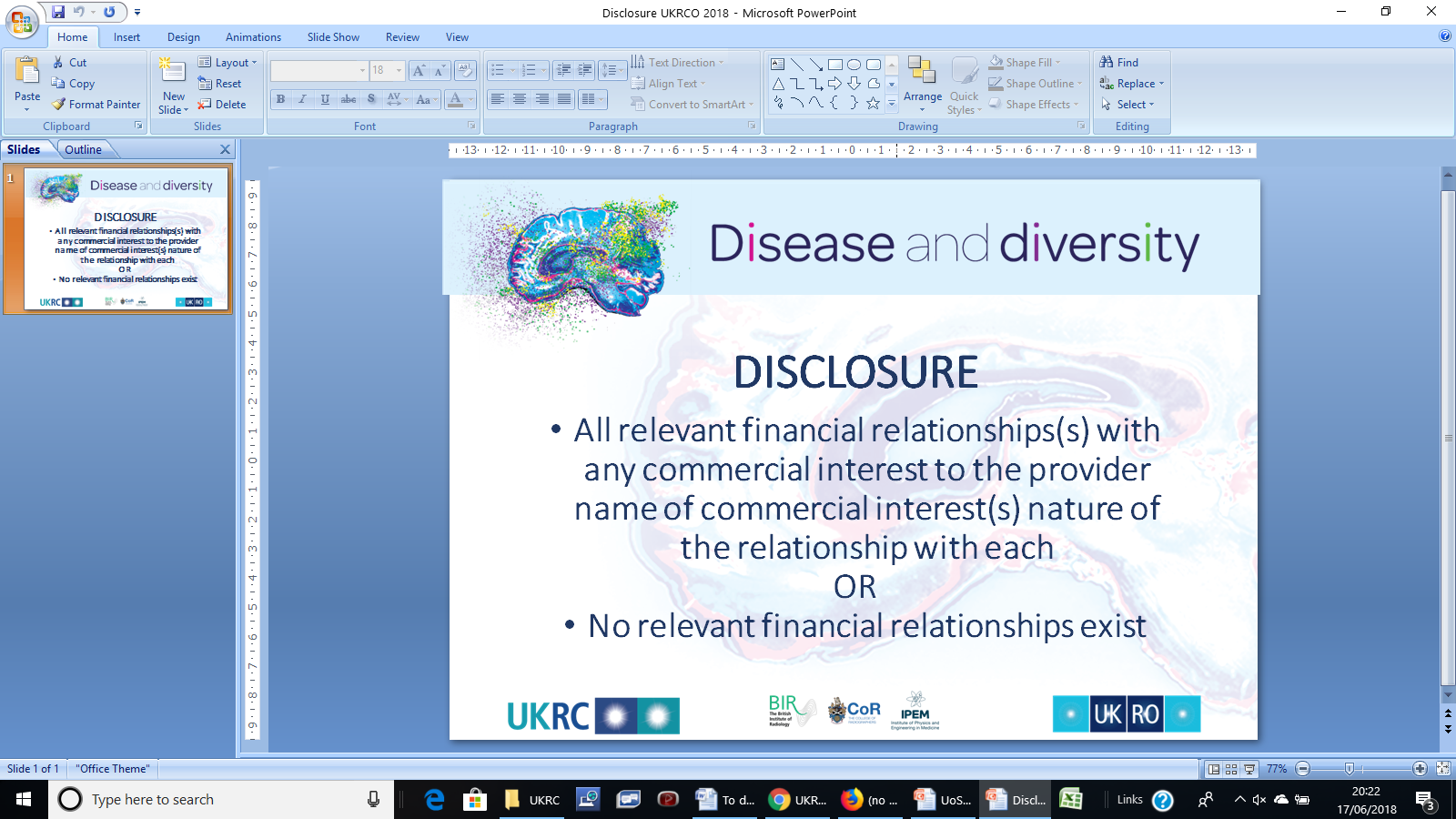 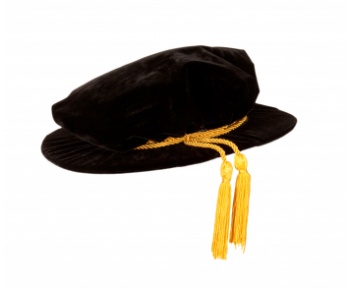 More than one way to “win a hat”
Dr Leslie Robinson, Honorary Reader, University of Salford
Janice St John –Matthews, University of West of England
Plan
Definitions				
Awards and routes
QAA descriptors
Meet our panel of “experts by experience”
Exercise: Self-analysis exercise				
Why do I want to do this?
What will be the end goal?
What resources do I have
The panel shares their experiences			
Group exercise 
Three burning questions 						
Answers from audience members who’ve been through it
These are ALL doctoral degrees
Quality Assurance Agency 
The Frameworks for Higher Education Qualifications of UK Degree-Awarding Bodies
Level 8 (level 12 Scotland)
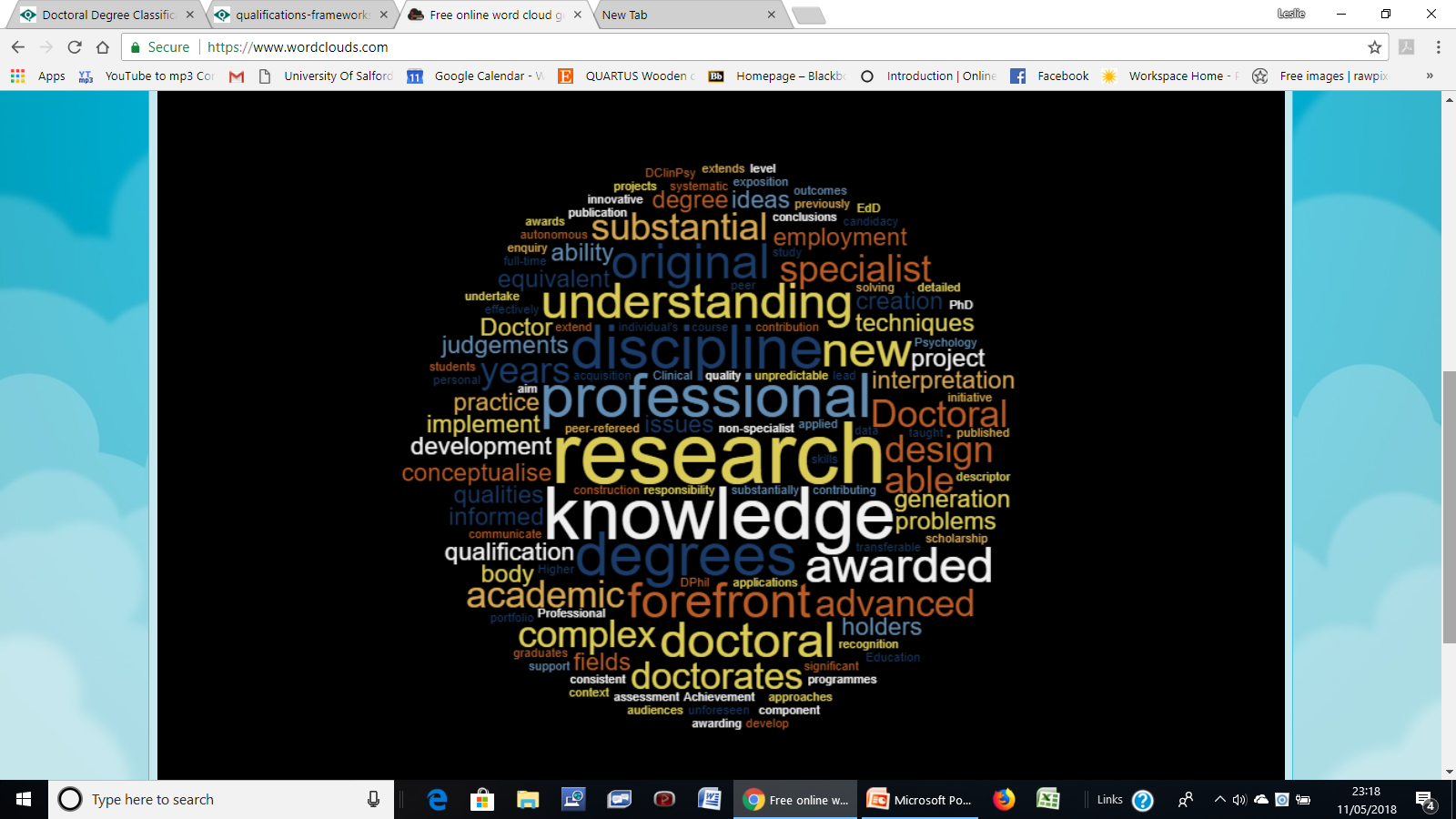 QAA (2014) Descriptor for a higher education qualification at level 8 on the FHEQ and SCQF level 12 on the FQHEIS: doctoral degree
QAA doctoral degree descriptors
Doctoral degrees are awarded to students who have demonstrated: 
Creation of new knowledge, through original research of a quality to satisfy peer review, extend forefront of discipline, and merit publication 
Acquisition and understanding of a substantial body of knowledge which is at the forefront of an academic discipline or area of professional practice 
Ability to conceptualise, design and implement a project to generate new knowledge, applications or understanding at the forefront of the discipline, & adjust project design in light of unforeseen problems 
Detailed understanding of research technique and advanced academic enquiry. 

And holders will have:
 Qualities and transferable skills to exercise personal responsibility & largely autonomous initiative in complex &unpredictable situations, in professional or equivalent environments.
Adapted from QAA (2014) Descriptor for a higher education qualification at level 8 on the FHEQ and SCQF level 12 on the FQHEIS: doctoral degree
Meet our expert panel
Ace
Jack
Jet
Rod
Roma
Sam
PhD 
NIHR funded
Full time
PhD by Published Works
DProf. Research in Health Professions Education
Part time
Part time PhD
CoR Doctoral Fellowship
Part time
Professional Doctorate
Part time
PhD
Part time
Aortic stents
Radiation dose and image quality
Crowd sourcing in rad education
Haemodynamics in bone tissue
Radiography cultures
Interprofessional education
Representative?
Doctoral Route Taken by Radiographers (Snaith et al 2016)
“ 63.3% of respondents (n = 57/90) working solely within a university, and a further 10% employed in a clinical–academic role (n = 9/90)”
Why our experts took these routes
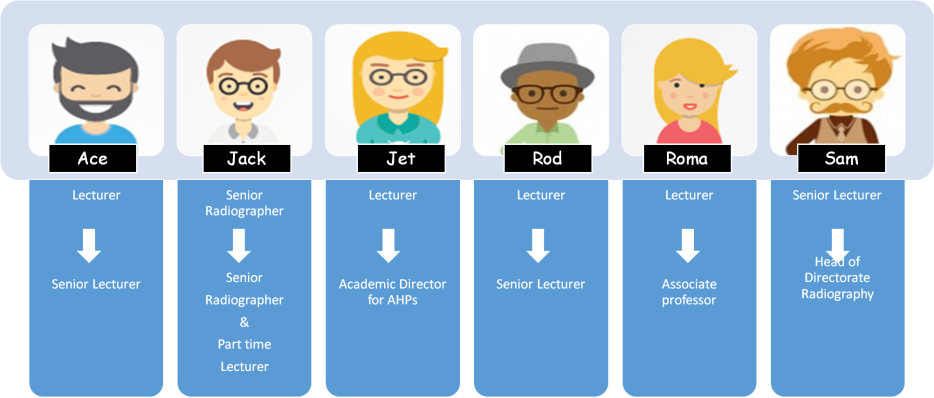 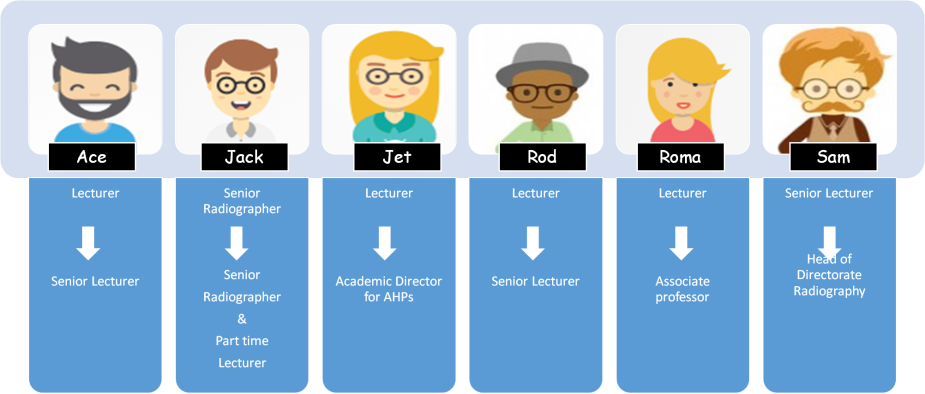 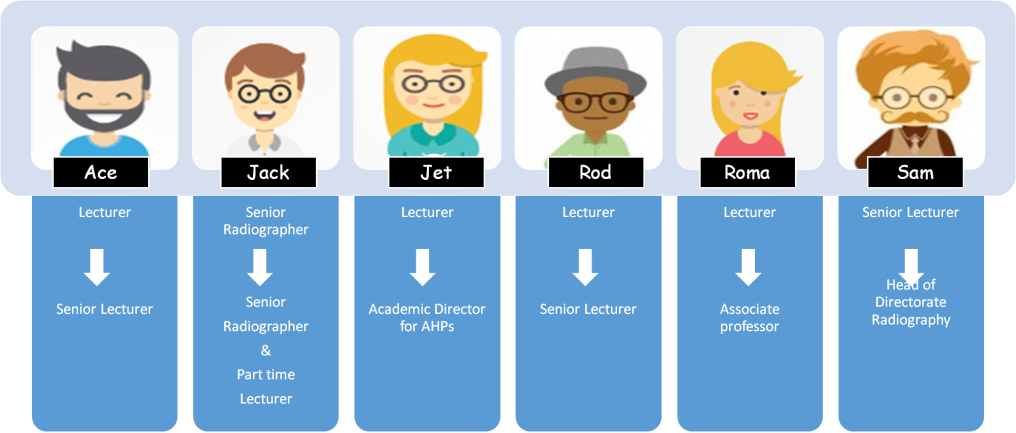 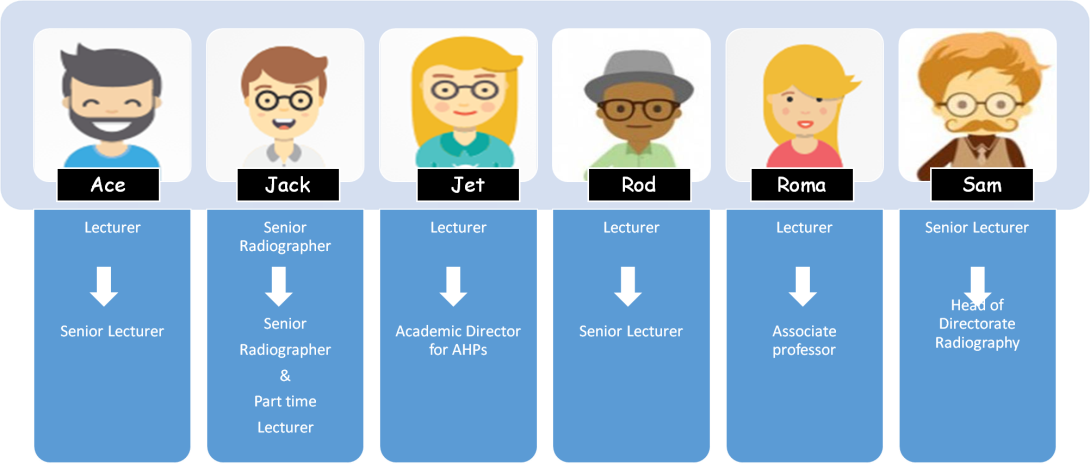 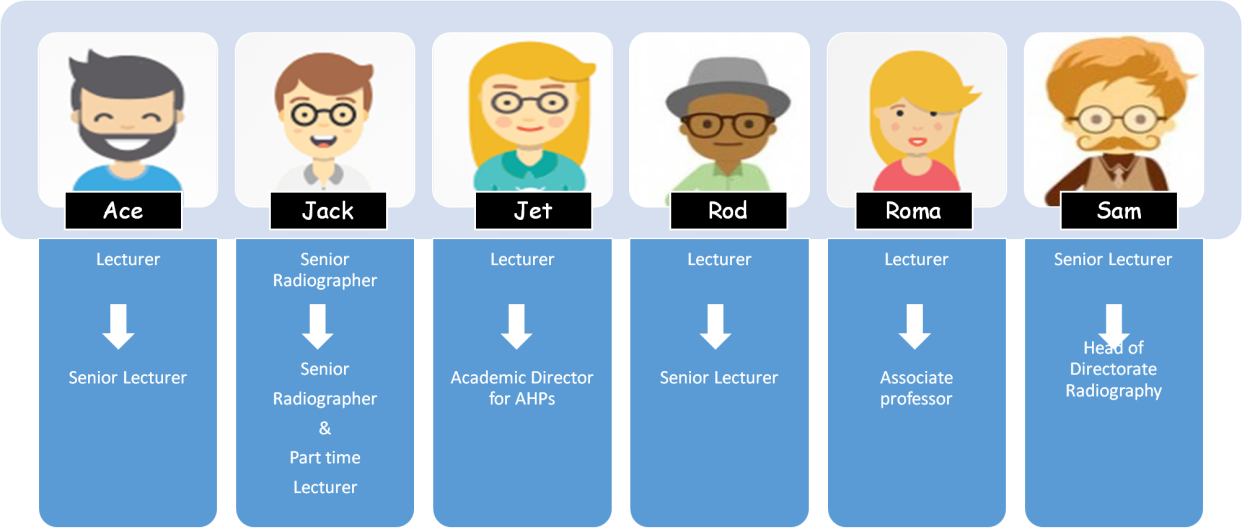 Is a doctorate right for you?
Is a doctorate right for you? Self-analysis exercise
Complete the first box in the workbook (5mins)
If you already have a doctorate – does having a doctorate fulfil your original aims?
If you are in the process of completing a doctorate – it’s worth reviewing this question to re-evaluate your motivation

If you are comfortable to do so, share your thoughts with the group (5mins)

Were there any common themes or questions?
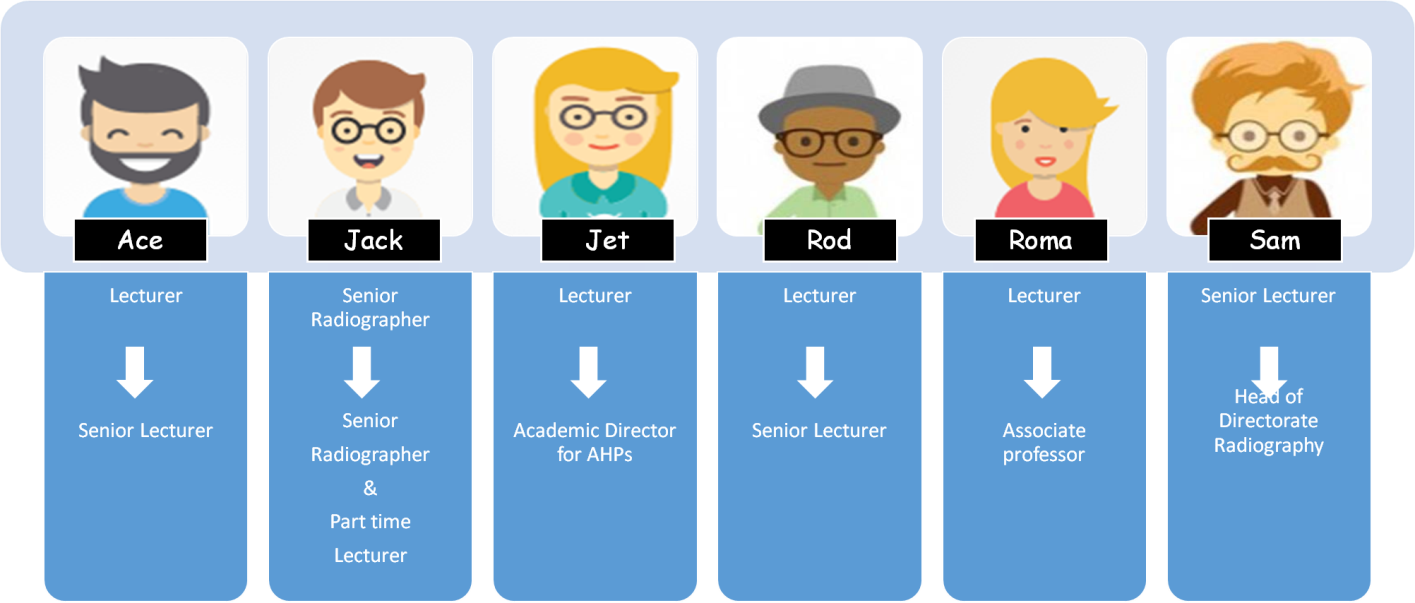 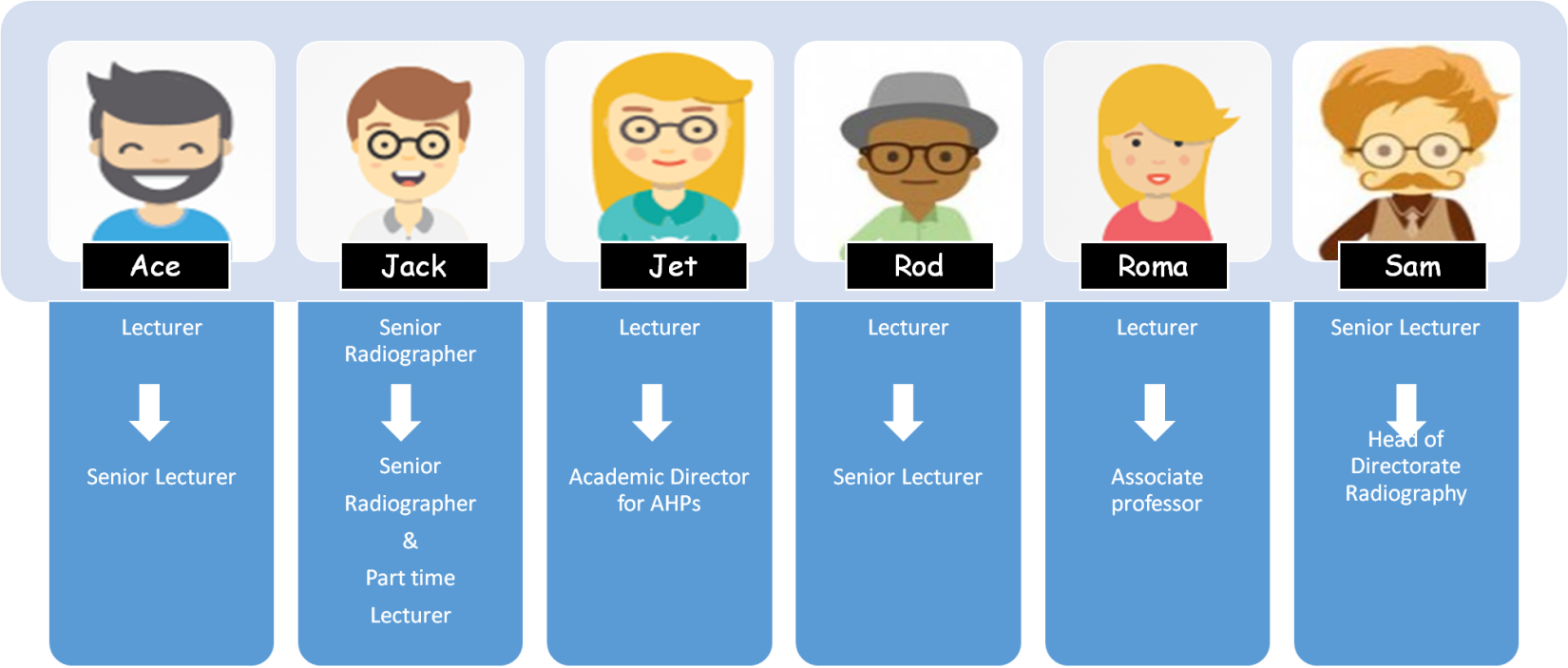 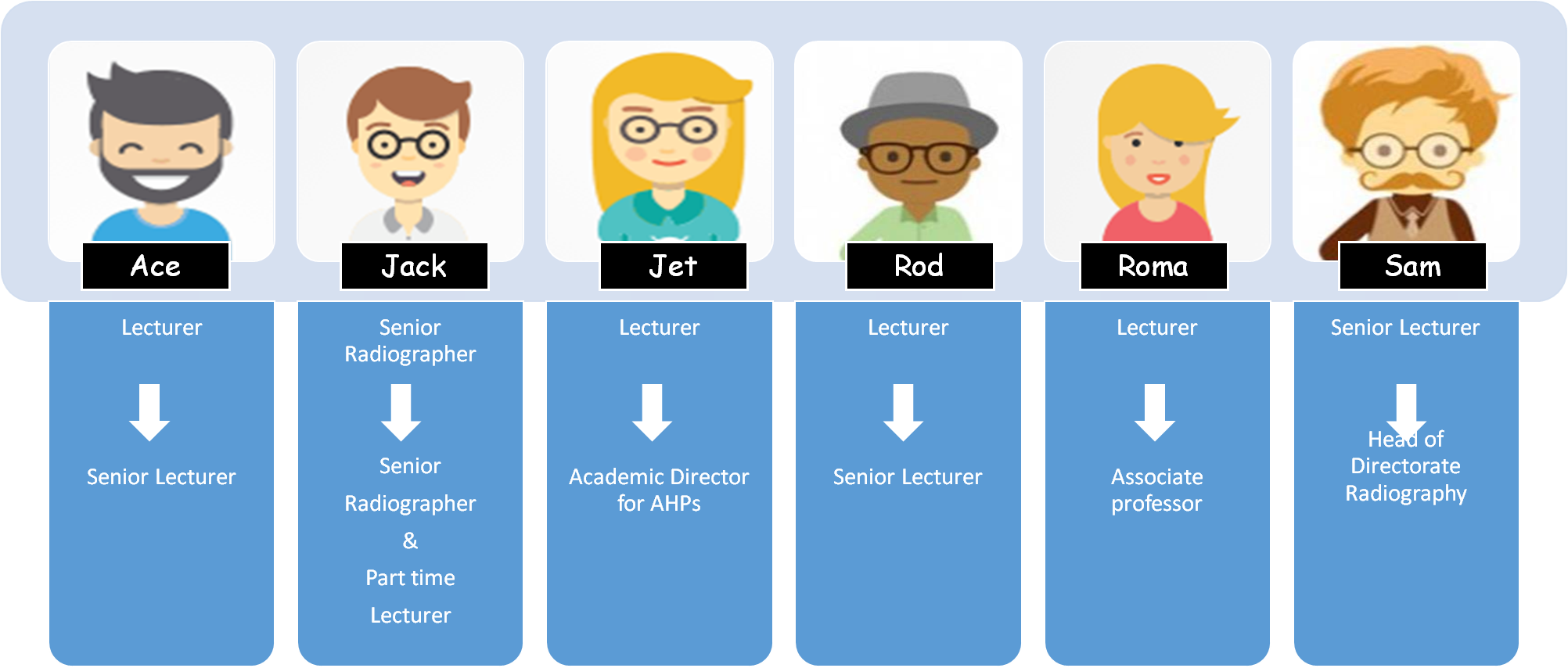 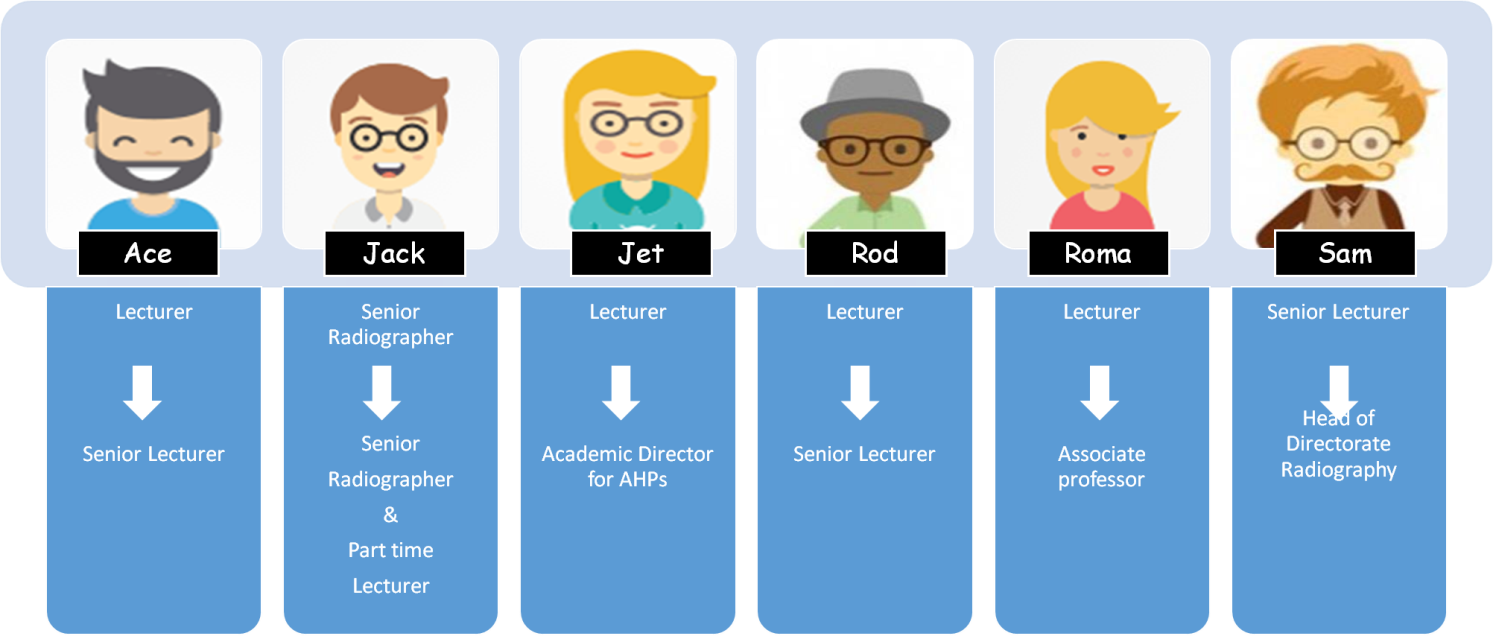 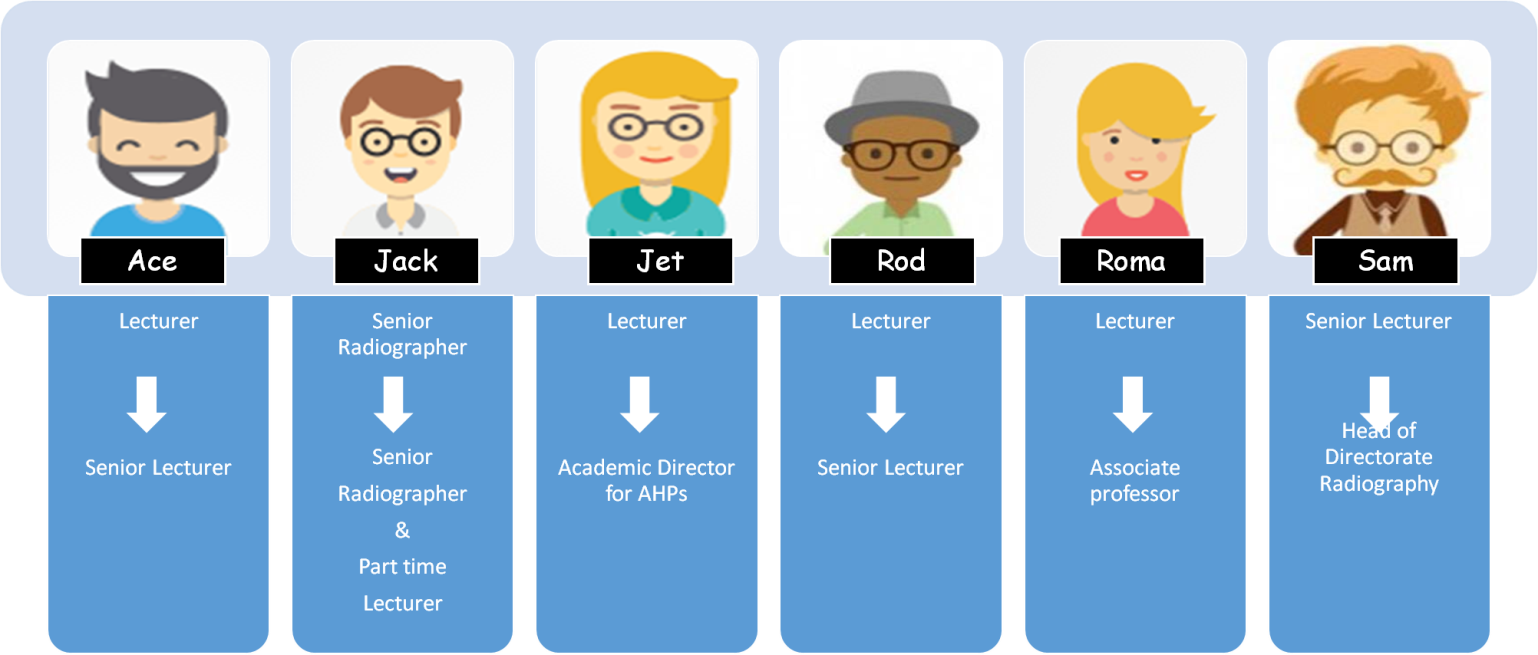 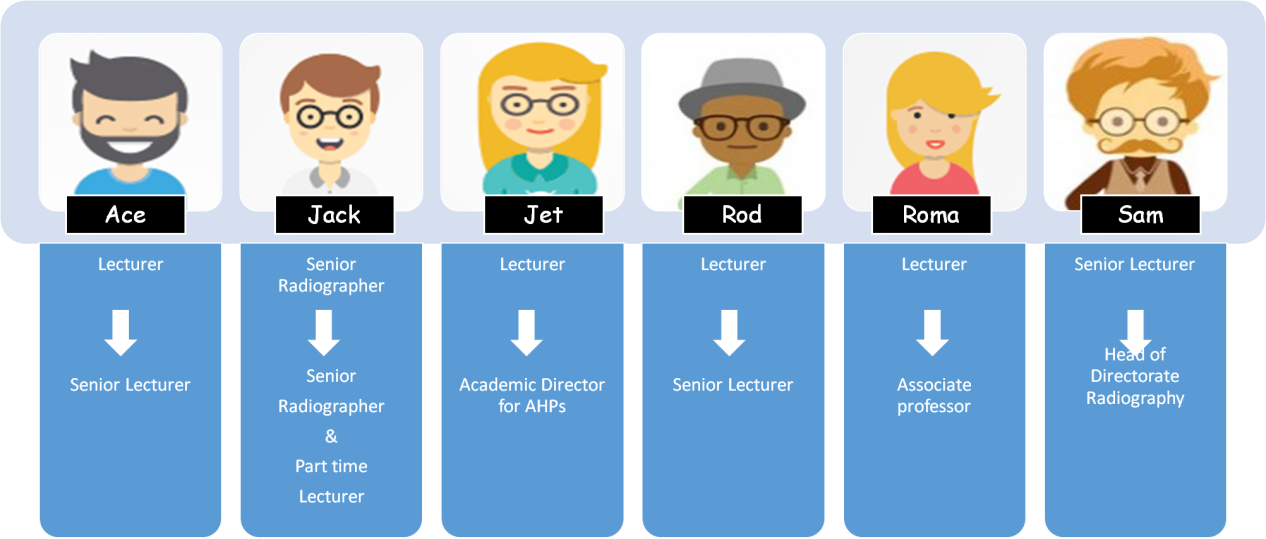 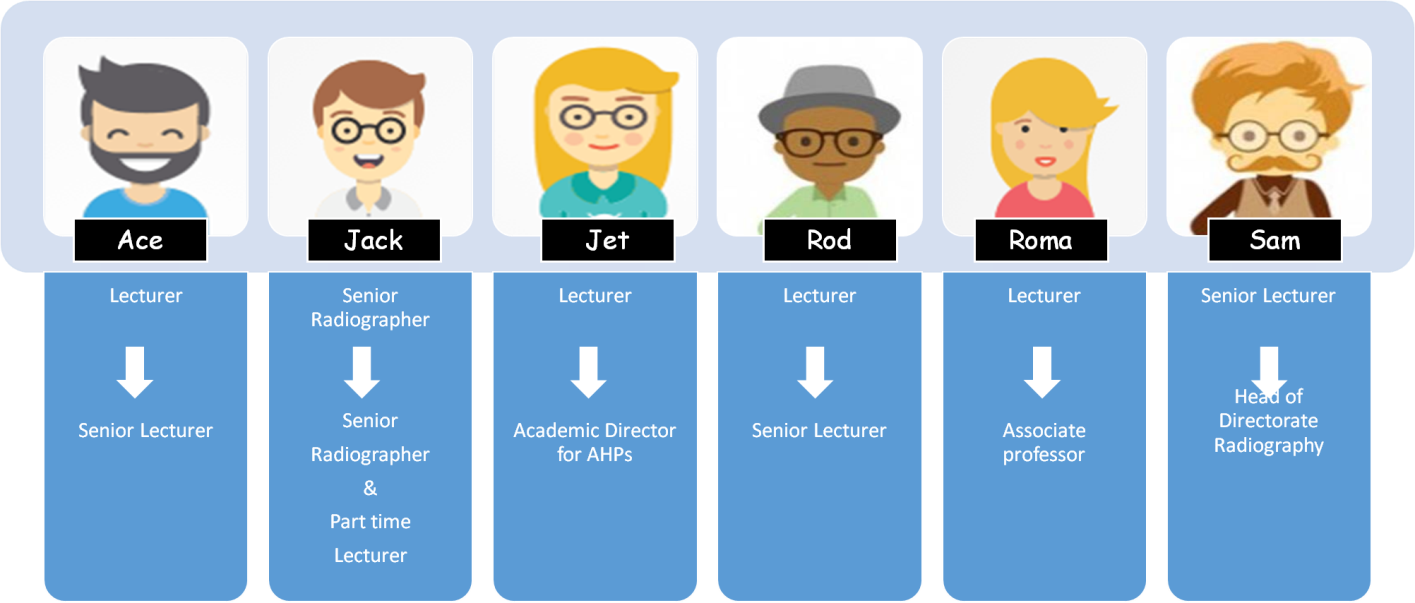 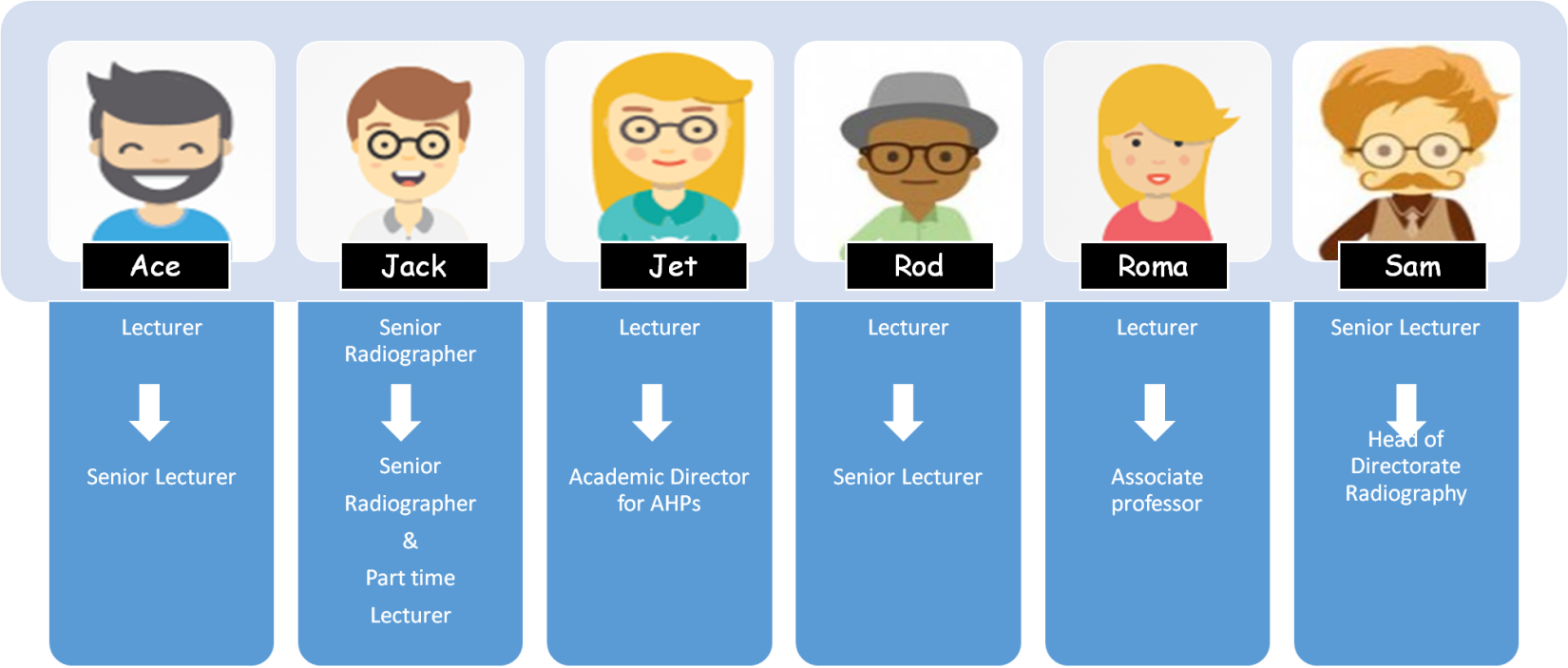 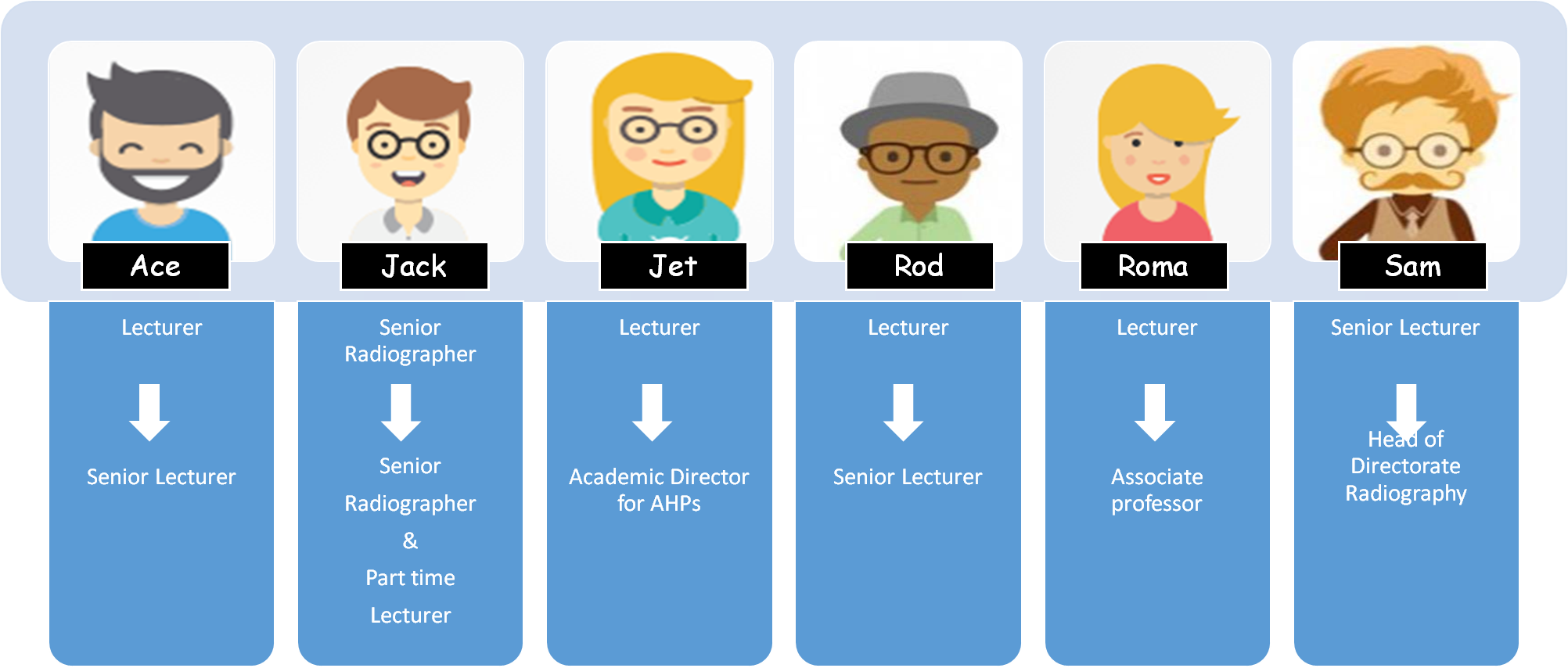 You will get lots of support!
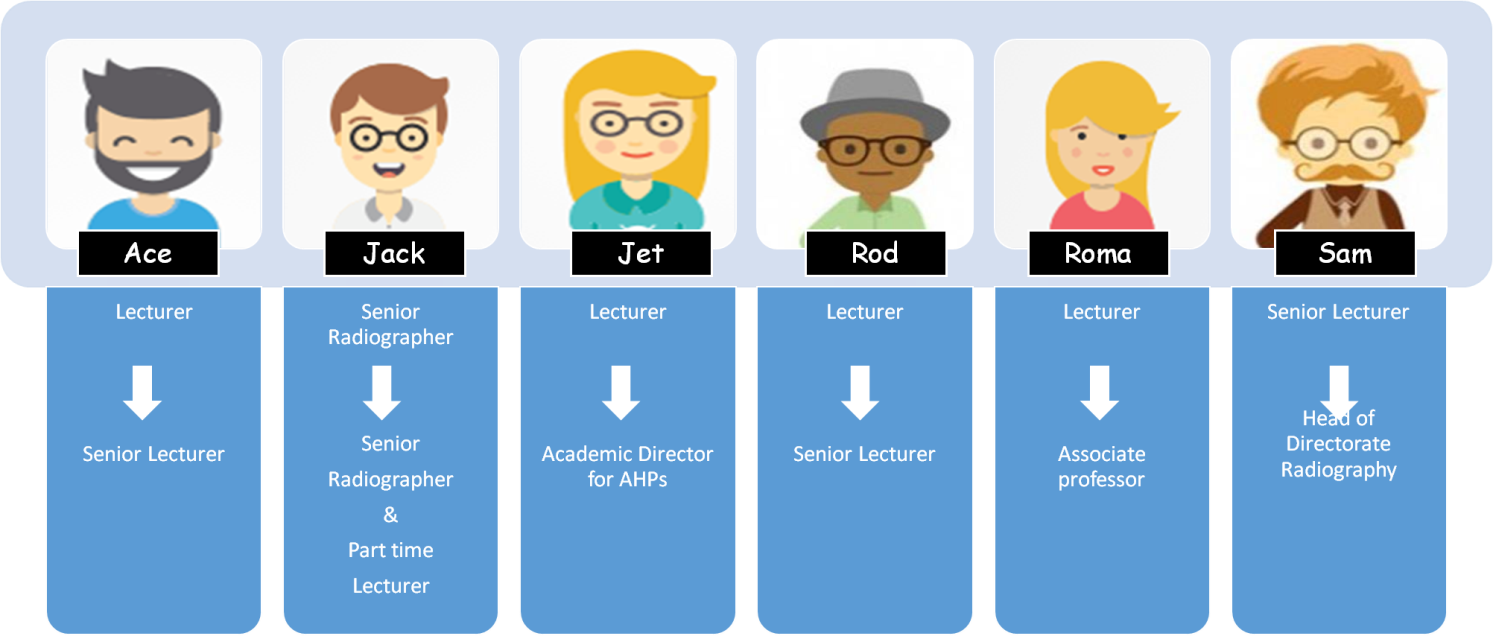 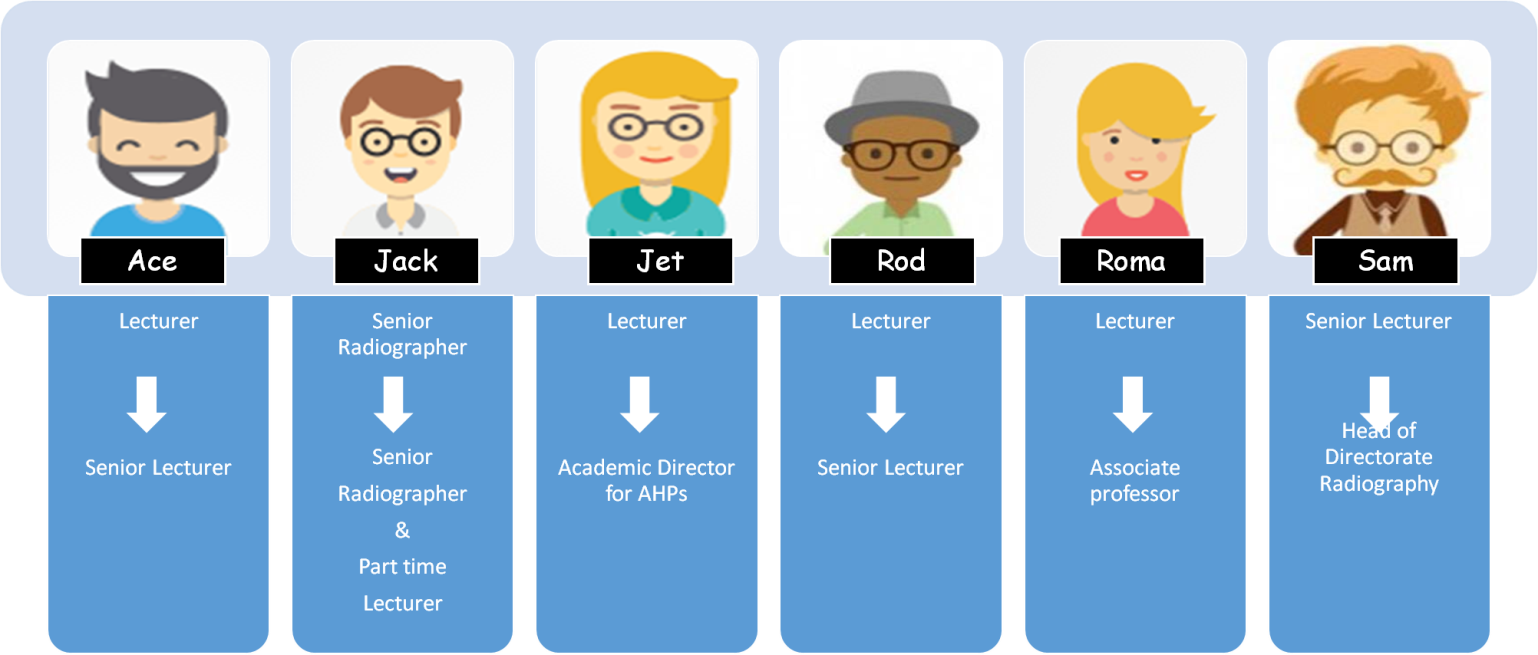 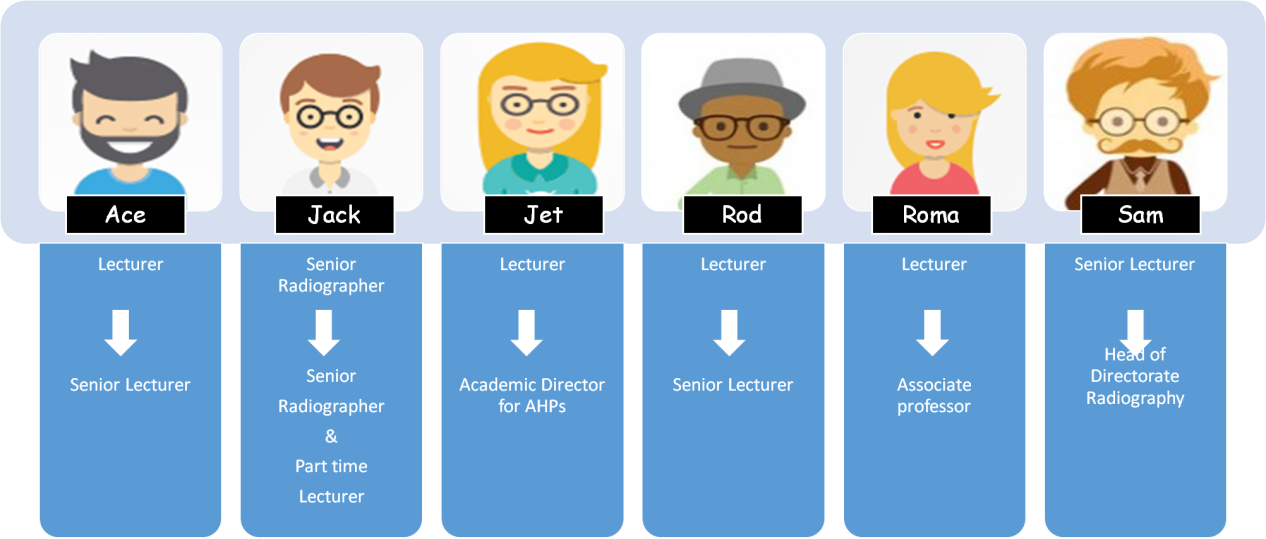 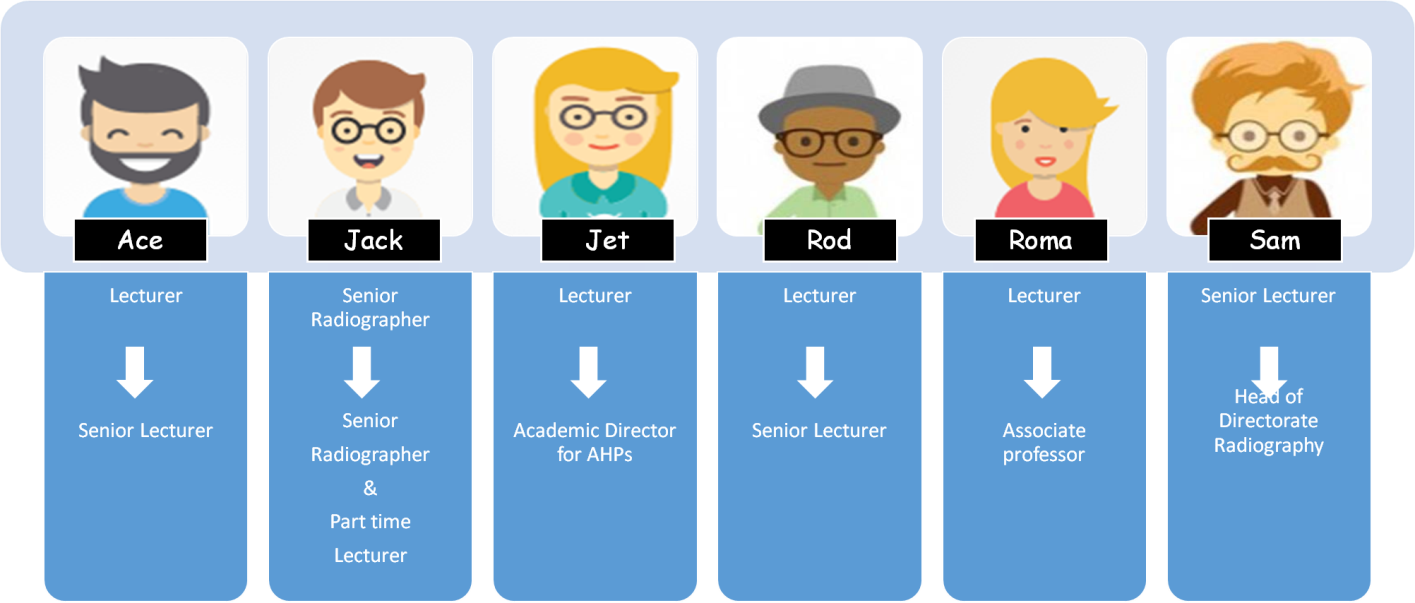 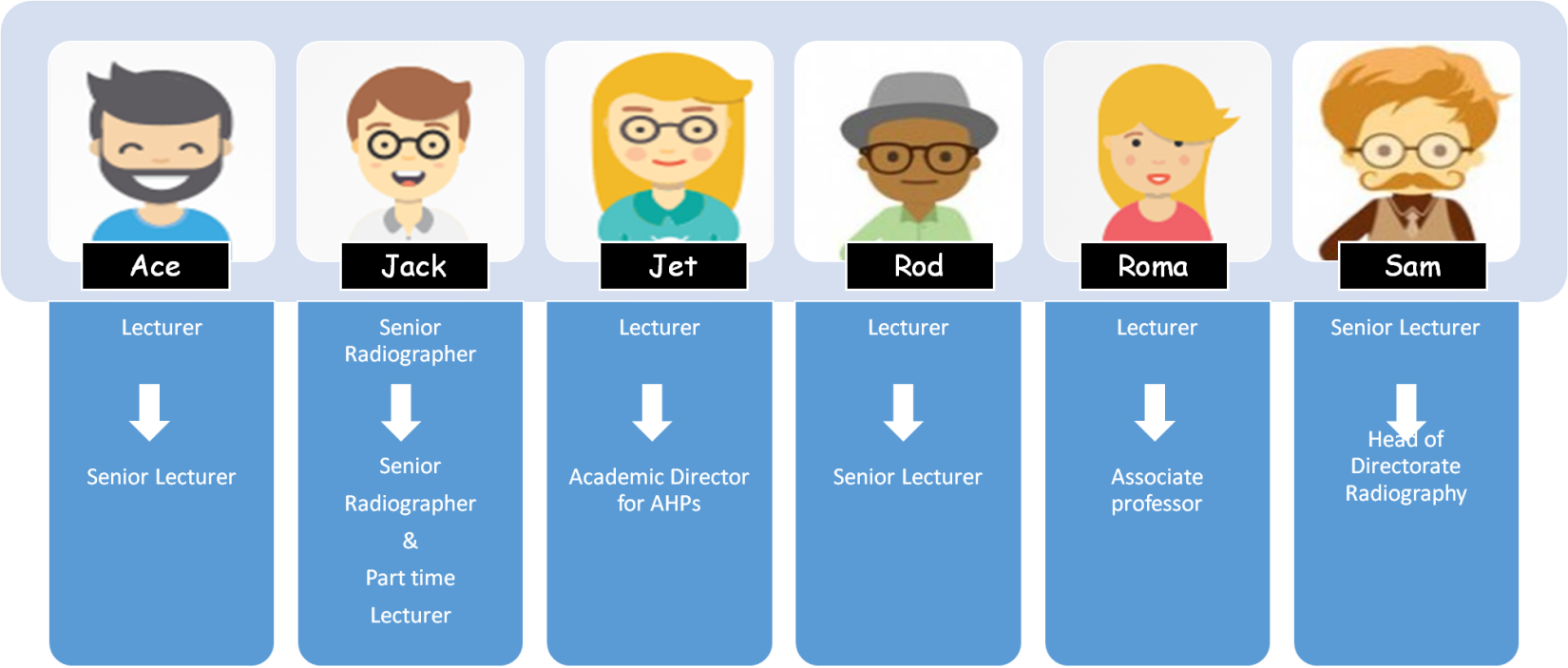 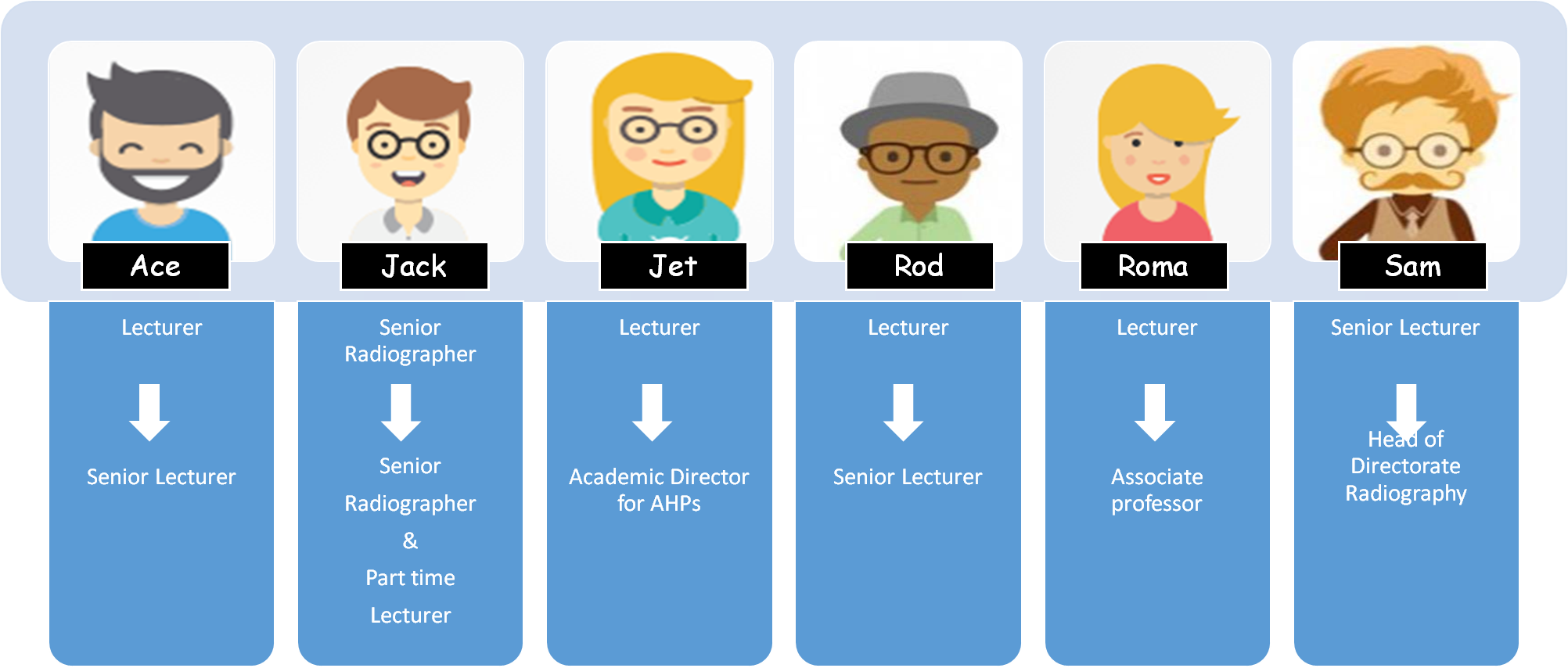 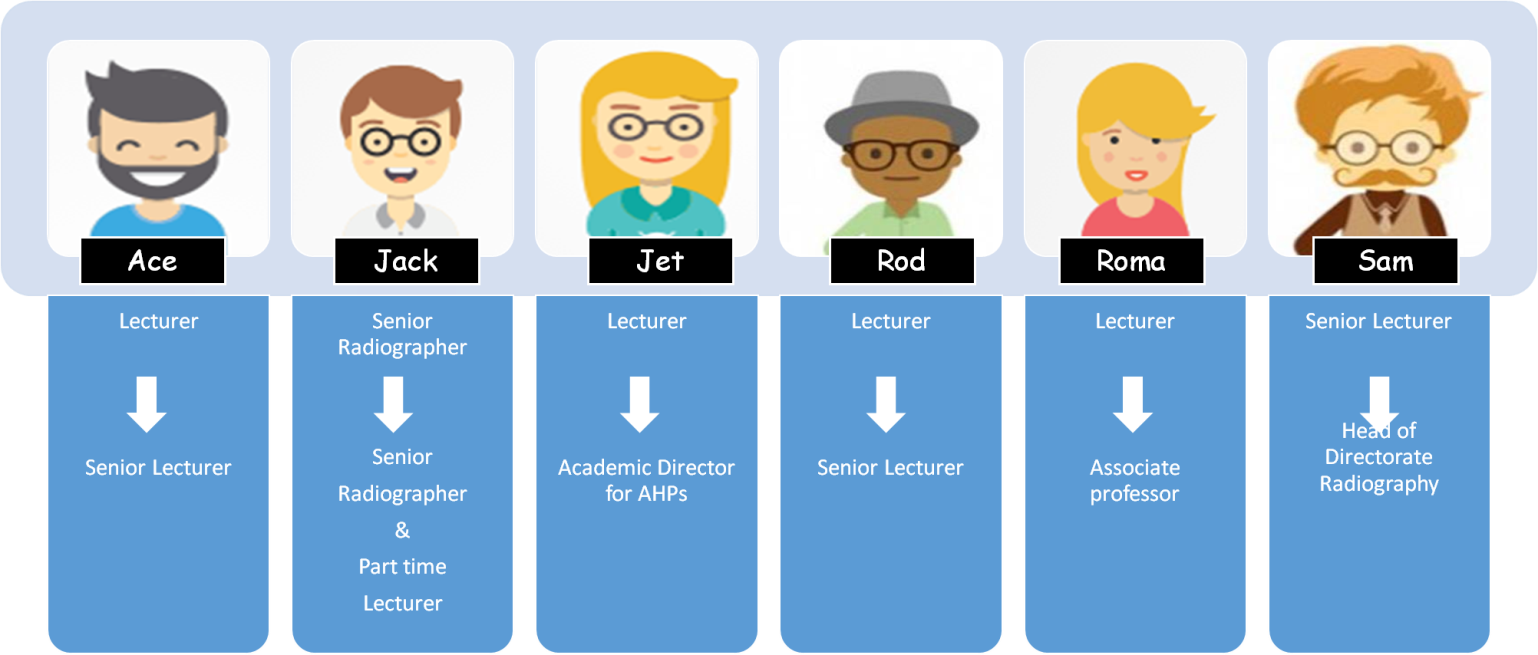 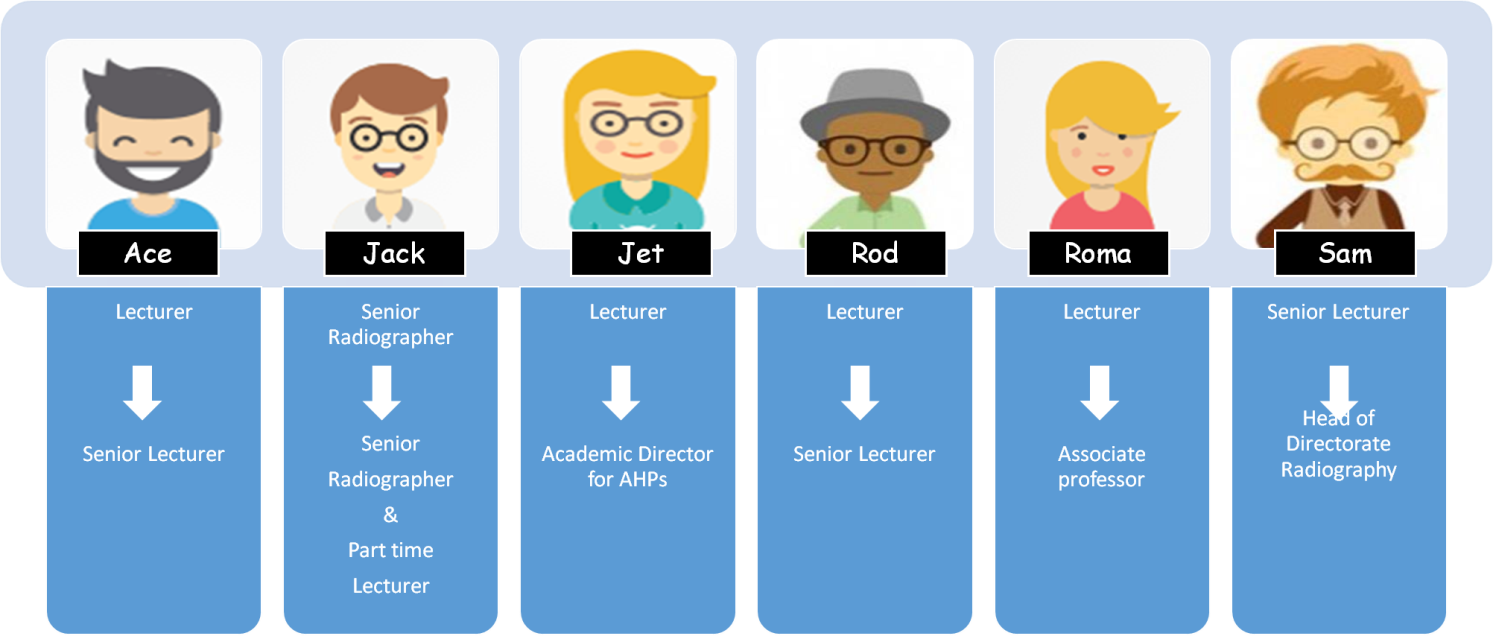 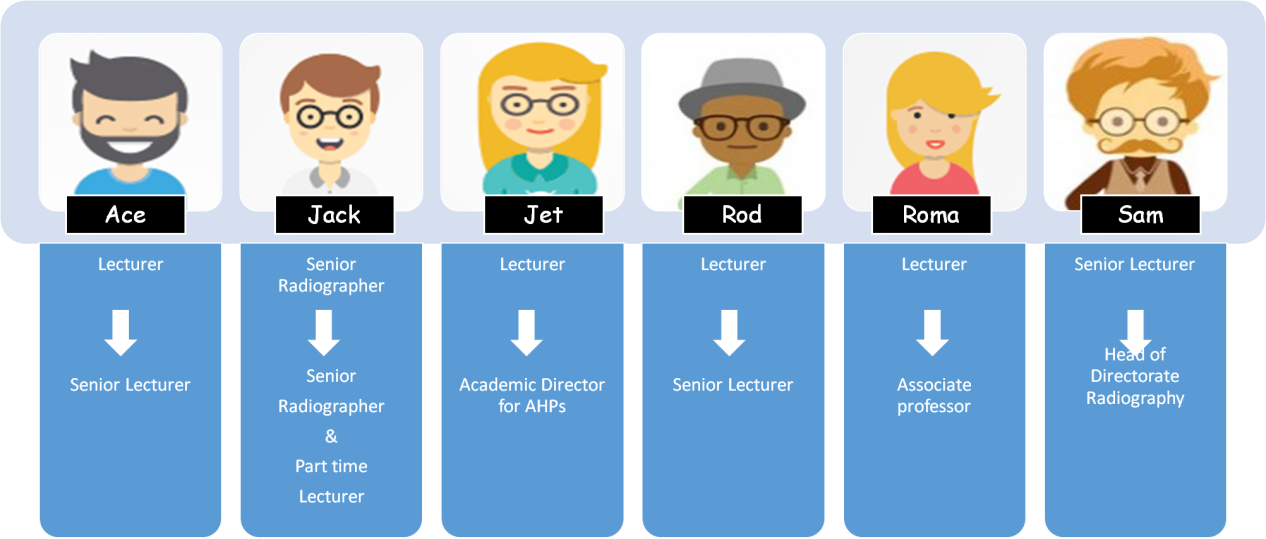 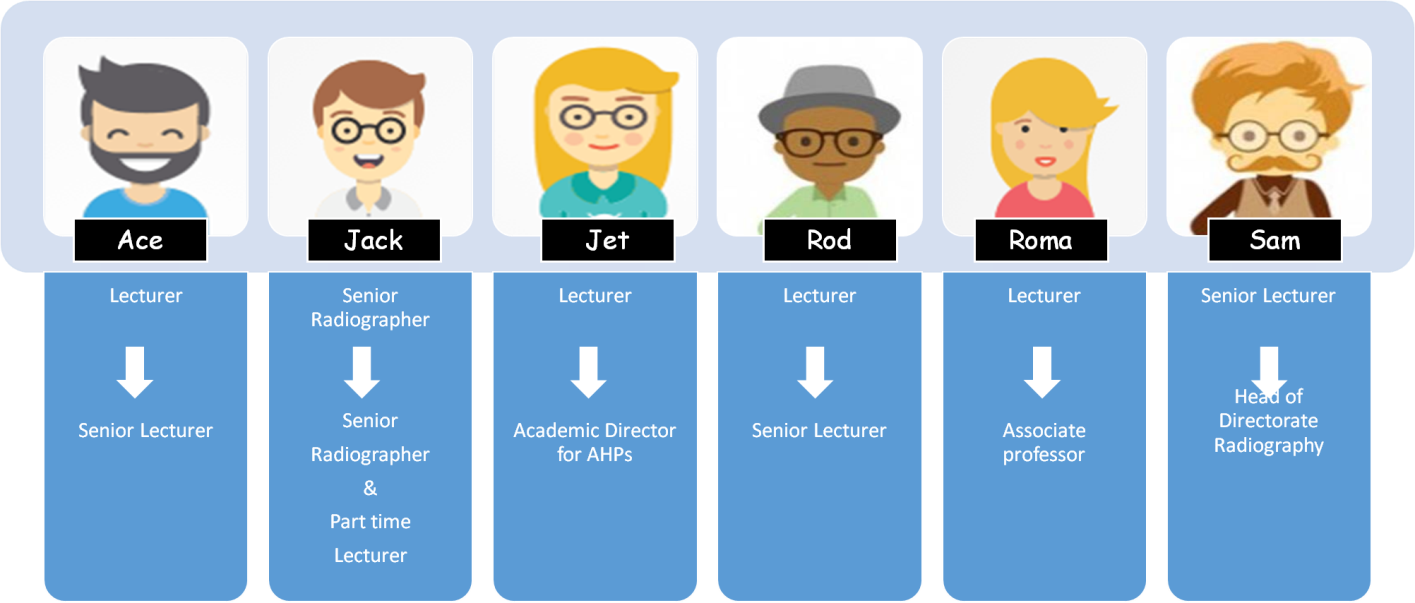 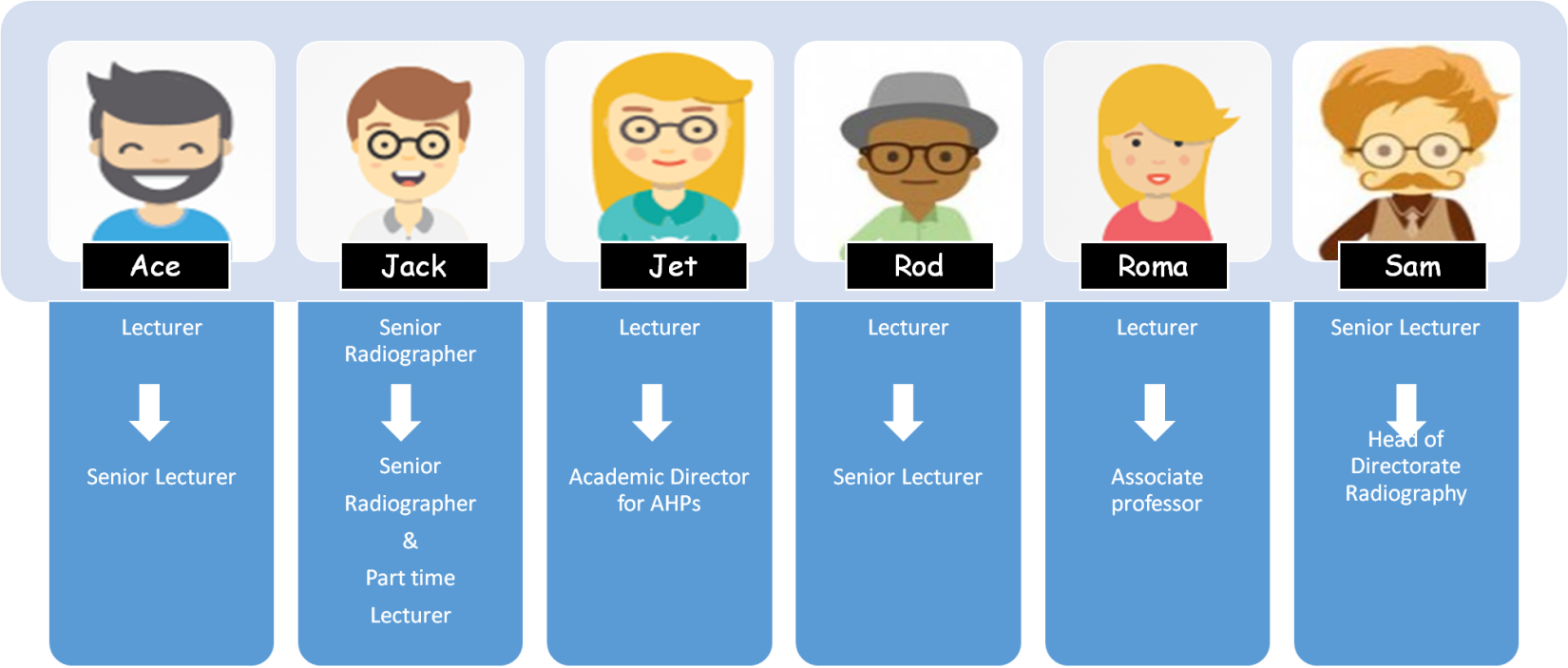 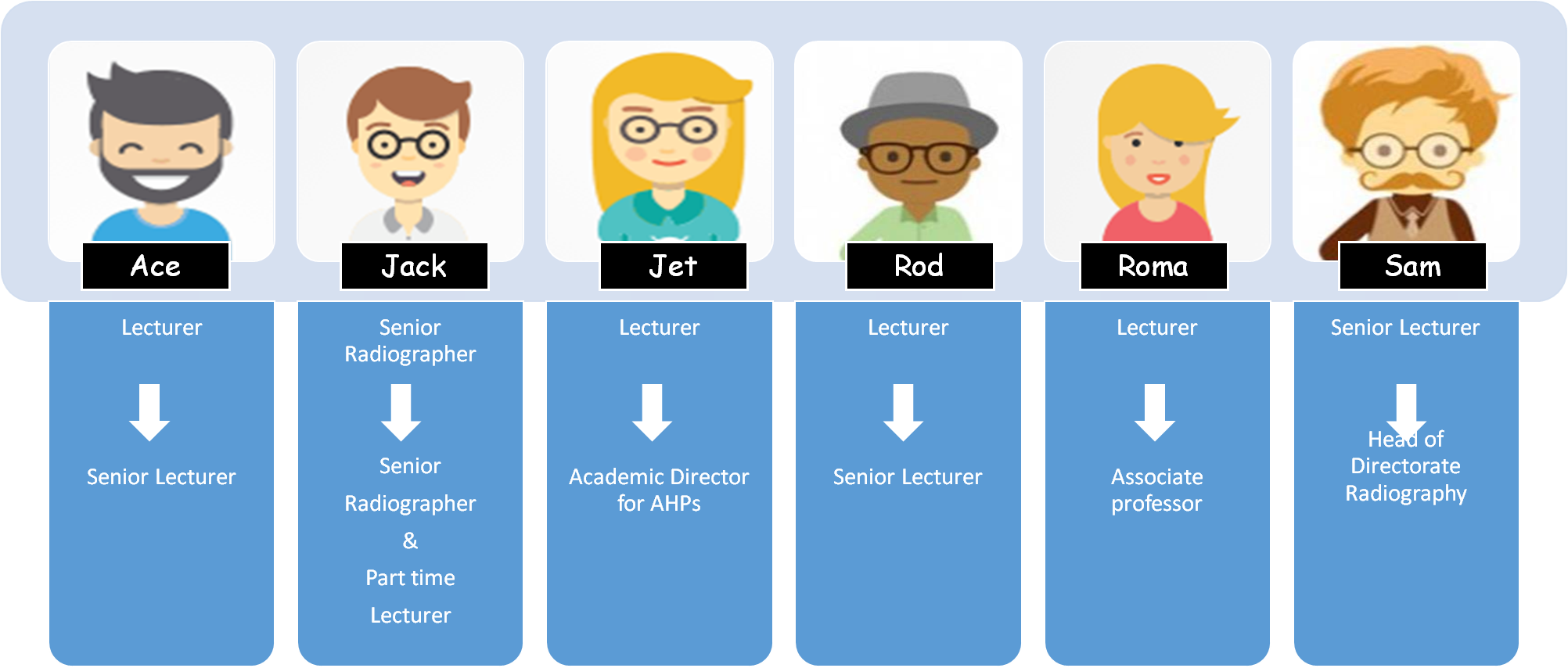 It’s hard work!
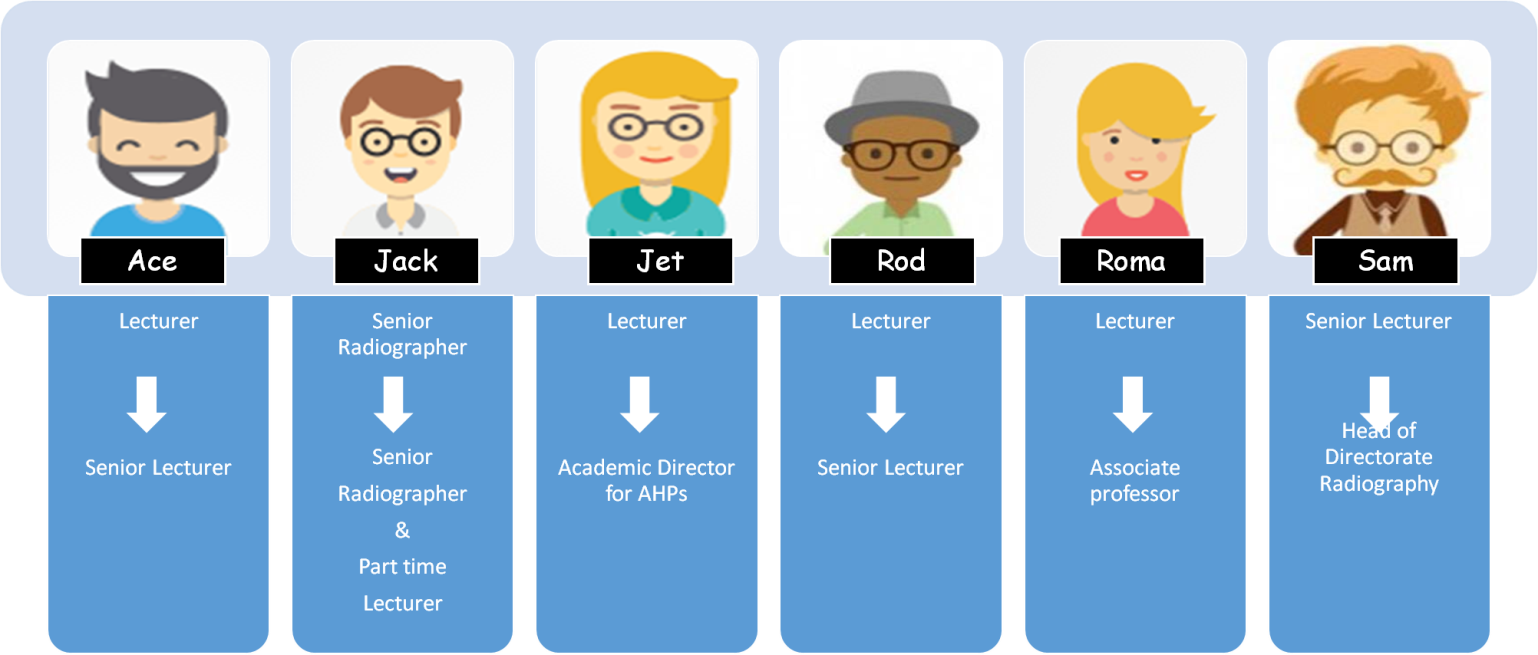 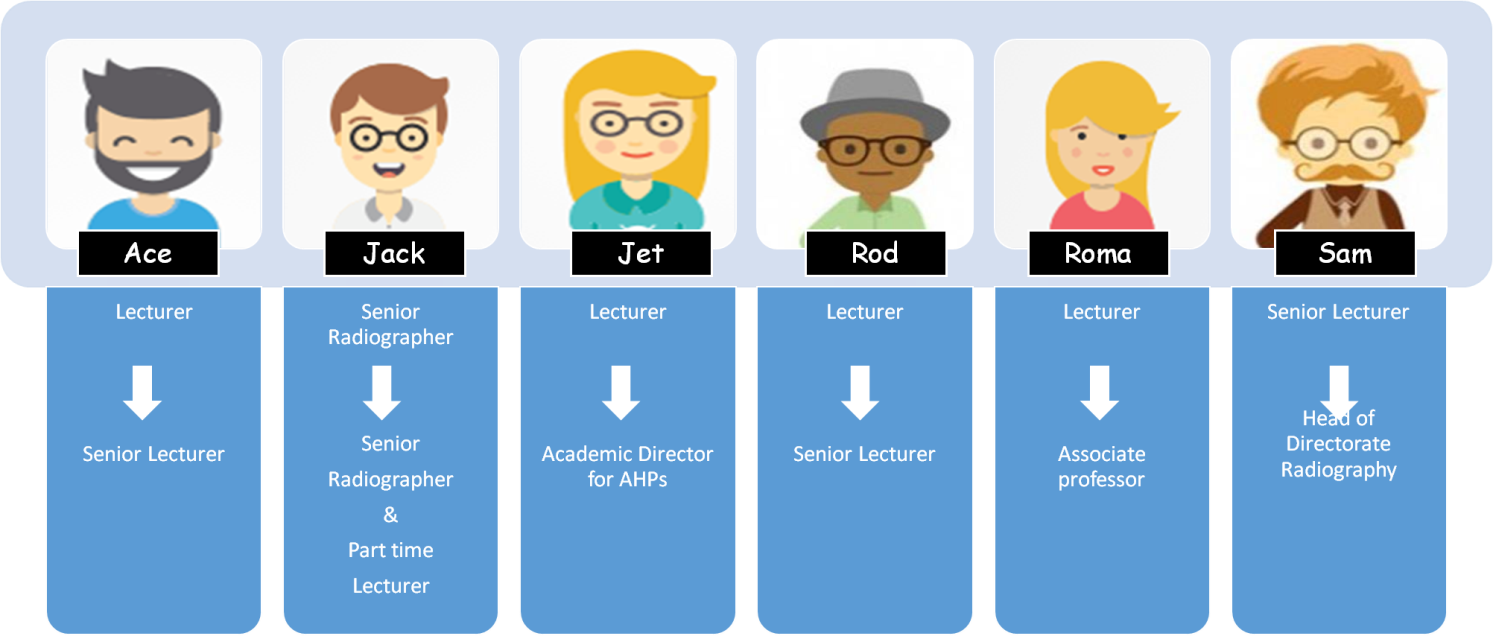 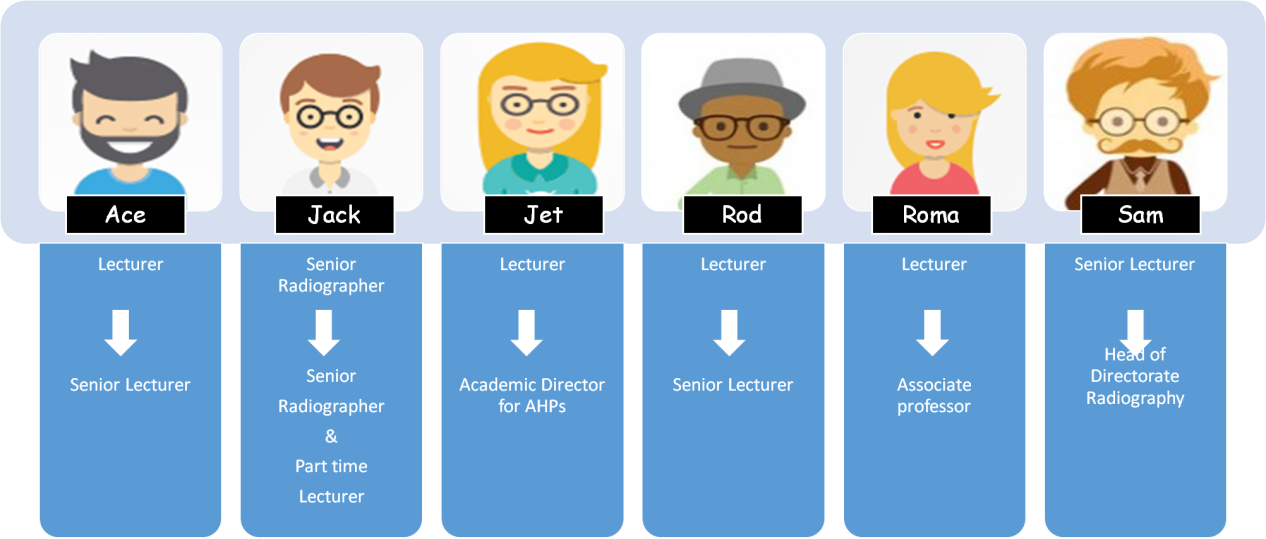 Do you recommend studying for a PhD?All experts said yes but with caveats:
Do you need it for your job/role?
Do you want to be a researcher or have research as a significant element of your role?
Do you have motivation and tenacity?
Do you have the time?
Get funding if possible: (time, access to support)
Fit your skills, capabilities & resource to the routes
For traditional PhD need relevant skills to be an independent learner straight away
Prof doc will give you development and training
PhD by PW if you have/want publications but can you write?
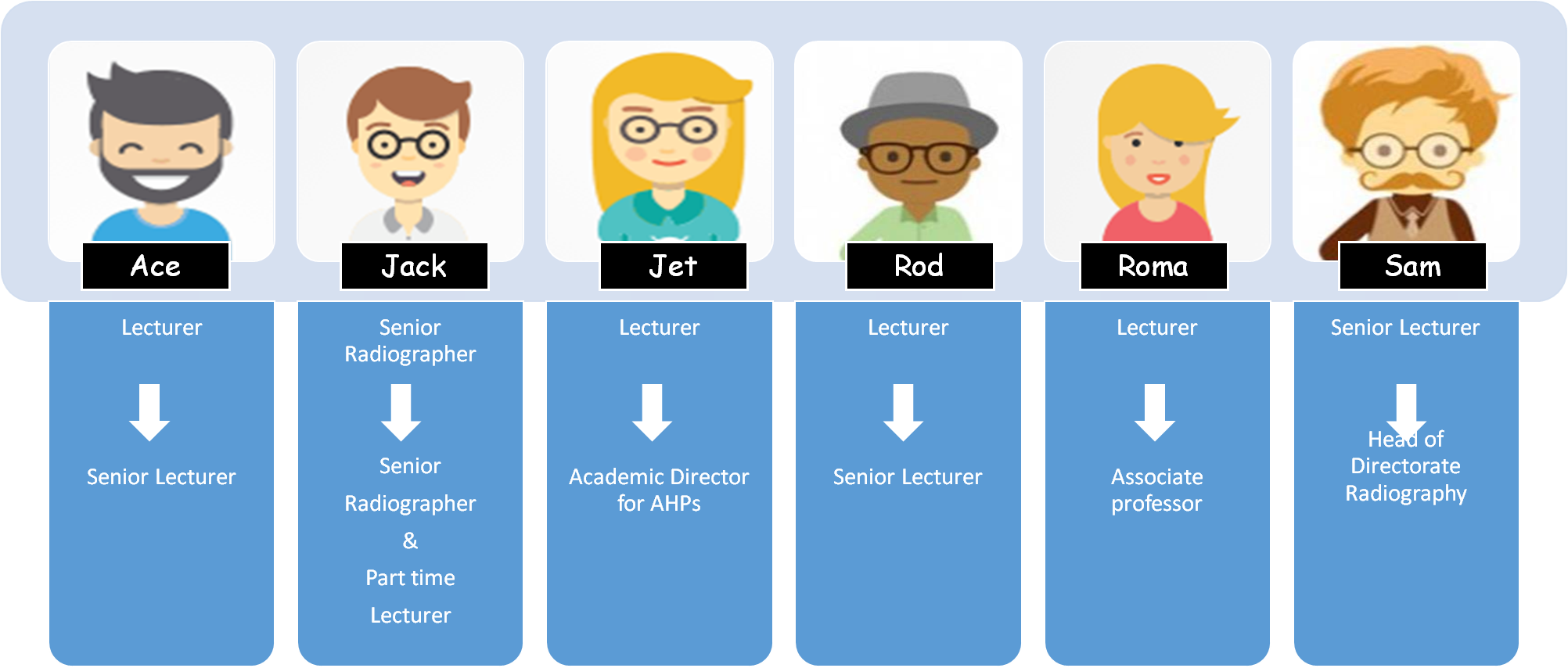 Which university?
Academics: own or other?
Working at one institute but studying at another – systems and culture different . Need to book supervisors weeks in advance (Jet)

Undertaking a PhD within my University has allowed a great support network, but it has added some pressure to my project as it is an inherent part of my role (Rod)

Clinical radiographer
Seek out subject expertise and support
Convenience of location
Is your preferred route offered?
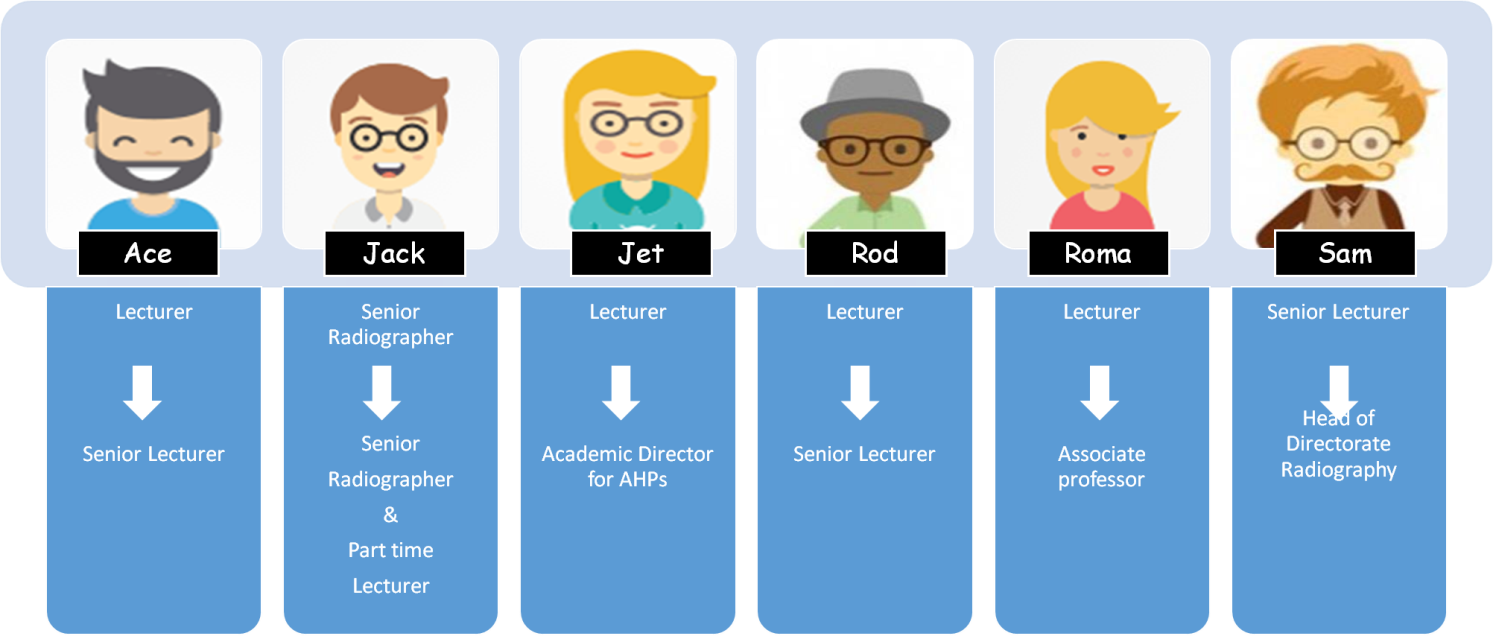 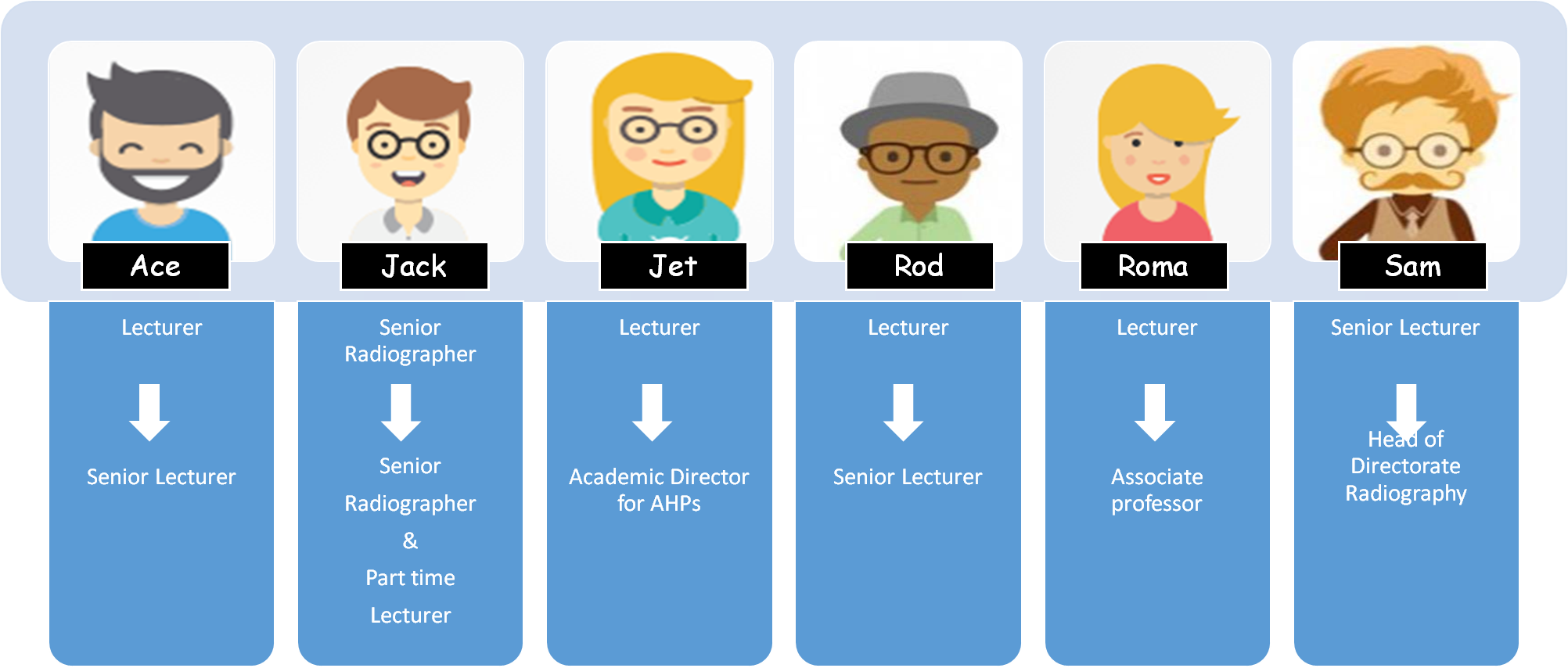 Questions and answers
In your group come up with three ‘burning questions’  - you have 5 minutes to do this

Let’s create some answers between us

Complete the remainder of the workbook after the workshop
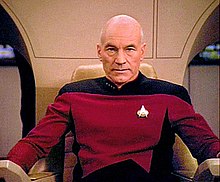 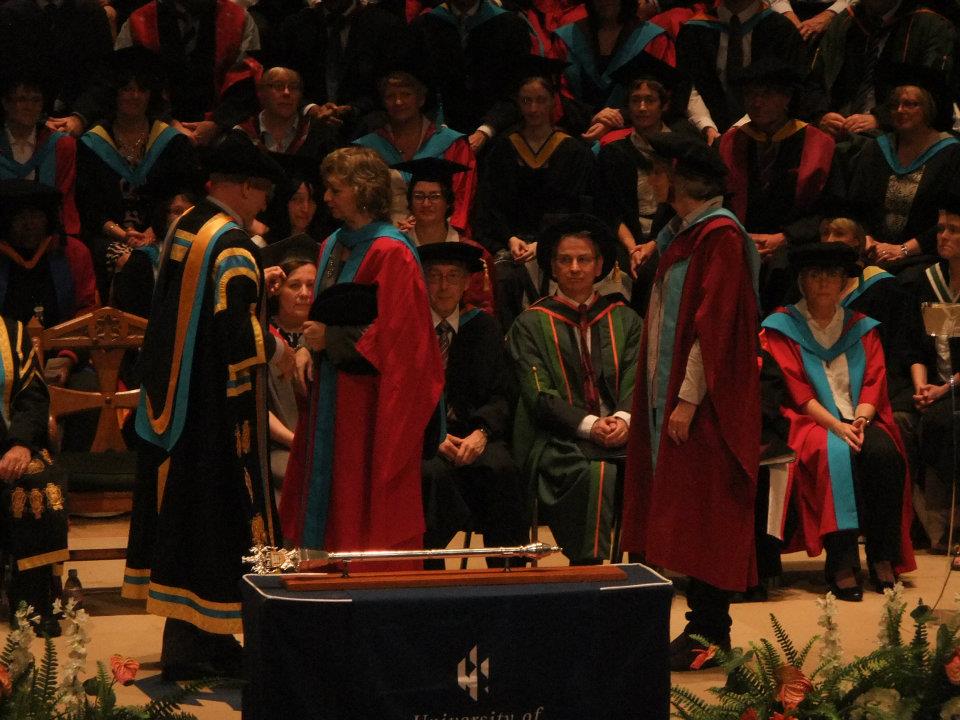 Me!
Sir Patrick Stewart – aka Jean-Luc Picard!
Chancellor of University of Huddersfield 
(2004-2015)
Acknowledgements: panel of experts
Dr Stuart Mackay
Dr John Thompson
Dr Andrew England
Dr Ruth Strudwick
Robert Meertens
Janice St John Matthews
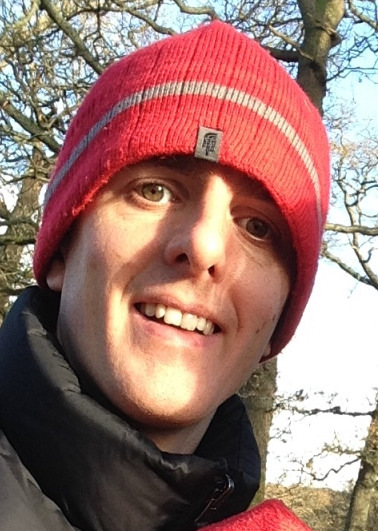 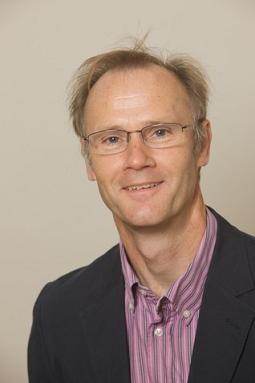 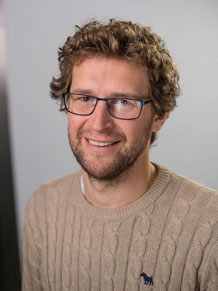 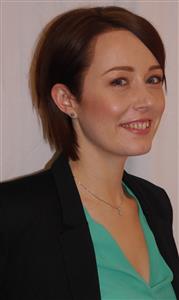 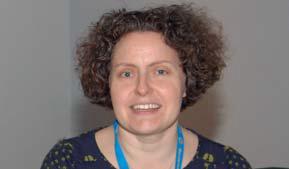 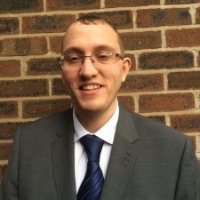 References and Resources
College of Radiographers Doctoral Fellowship Grant https://www.sor.org/about-us/awards/college-radiographers-doctoral-fellowship-grant
College of Radiographers Researchers Page https://www.sor.org/career-progression/researchers 
Gardner, S. K., & Gopaul, B. (2012). The part-time doctoral student experience. International Journal of Doctoral Studies, 7, 63-78. Retrieved from www.scopus.com
Geraghty, S., & Oliver, K. (2018). In the shadow of the ivory tower: Experiences of midwives and nurses undertaking PhDs. Nurse Education Today, 65, 36-40. doi:10.1016/j.nedt.2018.02.017
Jobs.ac.uk:  International job board for careers in academic, research, science and related professions. Operated by the University of Warwick https://www.tcd.ie/Careers/downloads/should-i-do-a-phd.pdf
National Institute for Health Research Clinical Doctoral Research Fellowship funding and support information https://www.nihr.ac.uk/funding-and-support/funding-for-training-and-career-development/training-programmes/nihr-hee-ica-programme/nihr-hee-ica-programme-cdrf.htm
QAA UK Quality Code for Higher Education (2014) http://www.qaa.ac.uk/en/Publications/Documents/qualifications-frameworks.pdf
Snaith B, Harris MA, Harris R (2016) Radiographers as doctors: A profile of UK doctoral achievement. Radiography Volume 22 , Issue 4 , 282 - 286
Vitae: resource supporting the professional development of researchers https://www.vitae.ac.uk/doing-research/are-you-thinking-of-doing-a-phd/should-you-do-a-doctorate-in-the-uk

  Images acquired from https://www.sketchappsources.com/free-source/2398-cartoon-characters-avatars-sketch-freebie-resource.html